TTN
Travel Trend News
旅報
香港旅遊局 / 旅業網電子報製作報價單
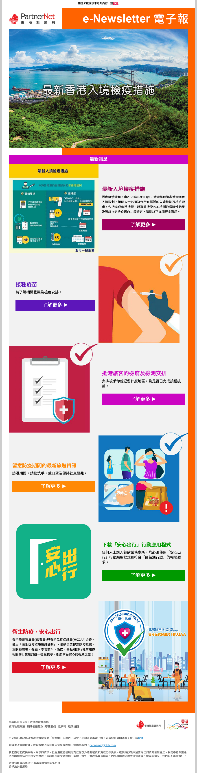 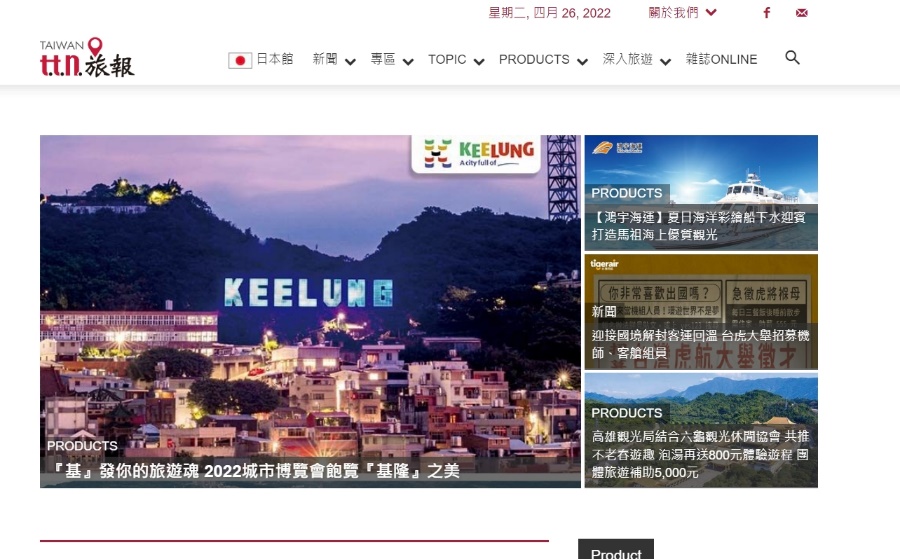 《 電子報製作》
《主視覺右側圖(上)》
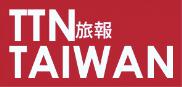